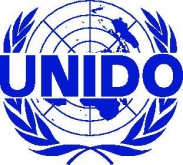 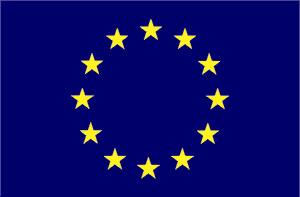 Bangladesh BEST Programme
Calibration of Micro-pipetteBy Gravimetric MethodNihal GunasekaraSri Lanka
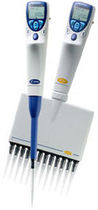 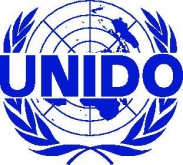 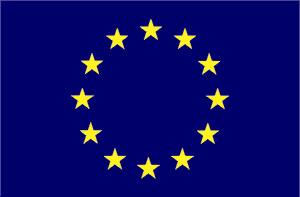 Bangladesh BEST Programme
Types of Micro-pipettes
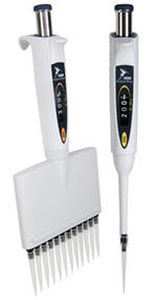 Single Channel

  Multi- Channel
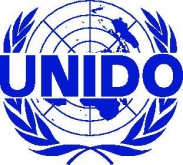 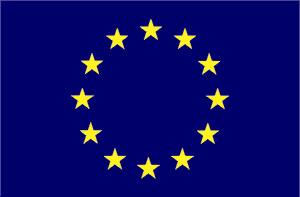 Bangladesh BEST Programme
Requirements
Unit of volume             Cubic millimeter : µl
Ref. temperature          20 °C
 To deliver                       Apparatus is  calibrated to   					accurately  transfer the stated    				volume to   another container.
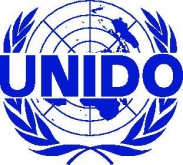 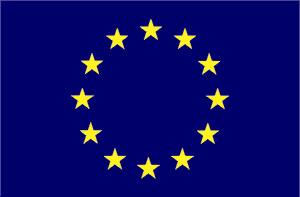 Apparatus Needed
Bangladesh BEST Programme
Balance 
 Thermometer
Hygrometer
 Barometer
Distilled or deionized water
Weighing vessel
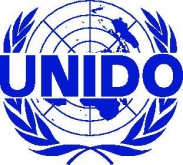 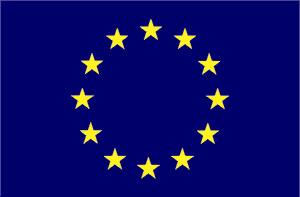 Bangladesh BEST Programme
Recommended Apparatus - Balance
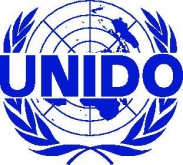 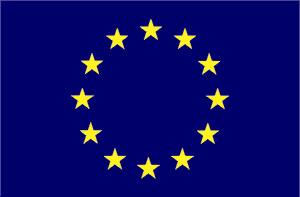 Bangladeshi BEST Programme
Recommended Apparatus/Liquids
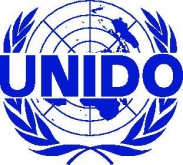 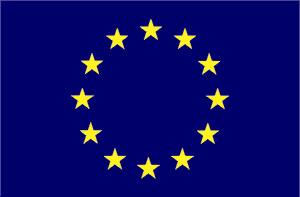 Bangladesh BEST Programme
Conditions for the Test
Temperature  	       Maintained at 20 ± 0.5 °C and during 				       calibration  ± 0. 2 °C stability
  Humidity		        Maintained  >   50 %
                                                 Prefer to maintain at  70 ± 10 %
  Stabilization       	        Volumetric instruments  and test water 
                                                 1 to 2 hours 
 Evaporation    	        Special precautions  below 50 µl
 
Test cycle                               Less than 60 s
M
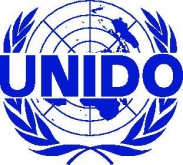 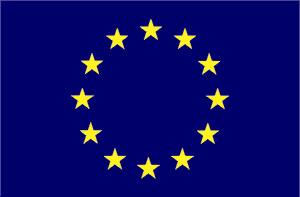 Bangladesh BEST Programme
Test Volume
Fixed Volume  	              Nominal Volume

 Variable Volume                     At least three volumes
  
  Preferably                                10%, 50 % and nominal volume
	
 Measurements                        10 at each volume
M
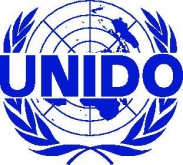 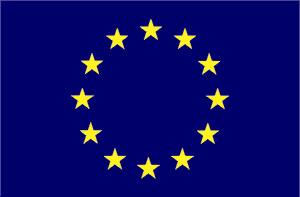 Bangladesh BEST Programme
Calibration Procedure- Single Channel
Place the test liquid in the weighing vessel to  a depth  of  at least up to 3mm and record  the   temperature, barometric pressure & humidity 
Fit the selected disposable tip to the micro pipette barrel
Fill the tip with test liquid and expel to waste five time to reach a humidity equilibrium in the dead air volume
Place the weighing vessel with its added water on the balance pan
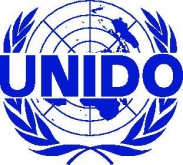 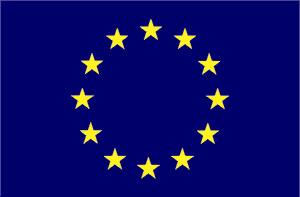 Bangladesh BEST Programme
Calibration Procedure- Single Channel
Prior to any calibration test make sure that all instruments reached the ambient temperature in the laboratory 
During the calibration maximum temperature variation in the laboratory should not  exceed  ±0.2oC.
Be sure that  all the apparatus use for calibration and the distilled water are at room temperature.
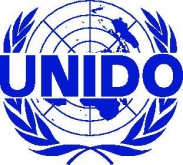 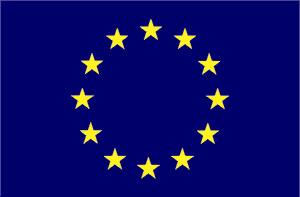 Calibration  Procedure
Bangladesh BEST Programme
Replace the disposable tip of the piston pipette
Fill the piston pipette with test liquid, immersing its delivery orifice 2 to 3 mm below the surface of water 
Release the operating button slowly and  draw the pipette vertically against the side wall of container .
Expel the water to waste to pre-wet the tip and refill the piston pipette as above.
Record the mass m0 of the weighing vessel or tare the balance to zero 
 Deliver the contents of the pipette into the weighing vessel by touching pipette tip against the container wall just above liquid surface at an angle 30° to 45°
Record the mass m1 of the weighing vessel and determine the quantity delivered
Repeat the above cycle for ten measurements
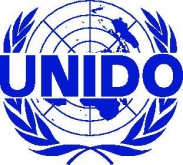 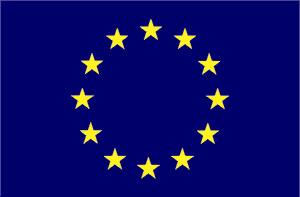 Bangladesh BEST Programme
Calibration Procedure- Multi-Channel
Procedure is similar to single channel micro pipette  

During the calibration each channel  should be considered as a single channel
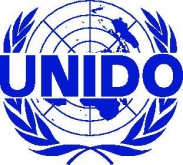 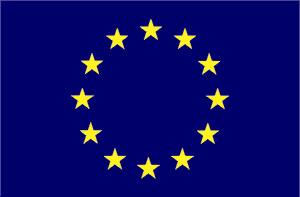 Bangladesh BEST Programme
Conversion of Mass into Volume
The Z correction factor is a function of test temperature and air pressure
13
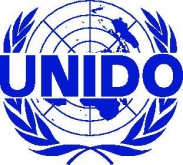 Bangladesh BEST Programme
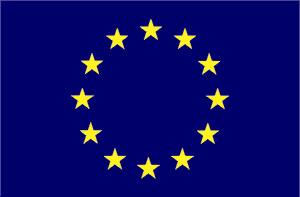 Z Correction Factors for Distilled Water(Z values in micro-litres  per milligram )
Temp.                                                          Air Pressure  kPa
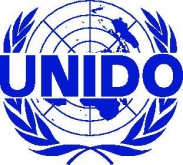 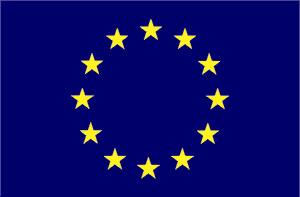 Bangladesh BEST Programme
Mean Volume
15
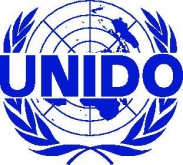 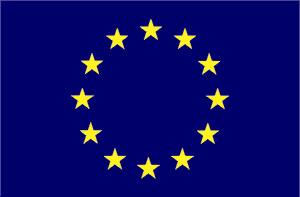 Bangladesh BEST Programme
Data Recording
Use spread sheet for data recording
Record Temperature, Humidity,      Barometric pressure
Record final data in a data recording sheet
Review from  a third party
Prepare the final calibration certificate
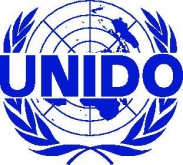 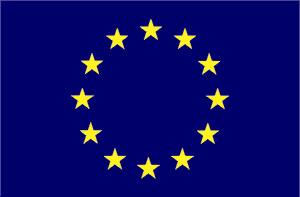 Bangladesh BEST Programme
Thank you
17